Lecture 17: Linear momentum
Define impulse and linear momentum
Systems of particles
Conservation of linear momentum
Explosions and collisions
Cats playing with Newton's cradle
Linear Momentum
Vector!
Impulse
Vector!
Change in momentum and impulse
Integrate:
Example: kicking a ball
System of particles
Linear momentum 
vector of system
System of particles
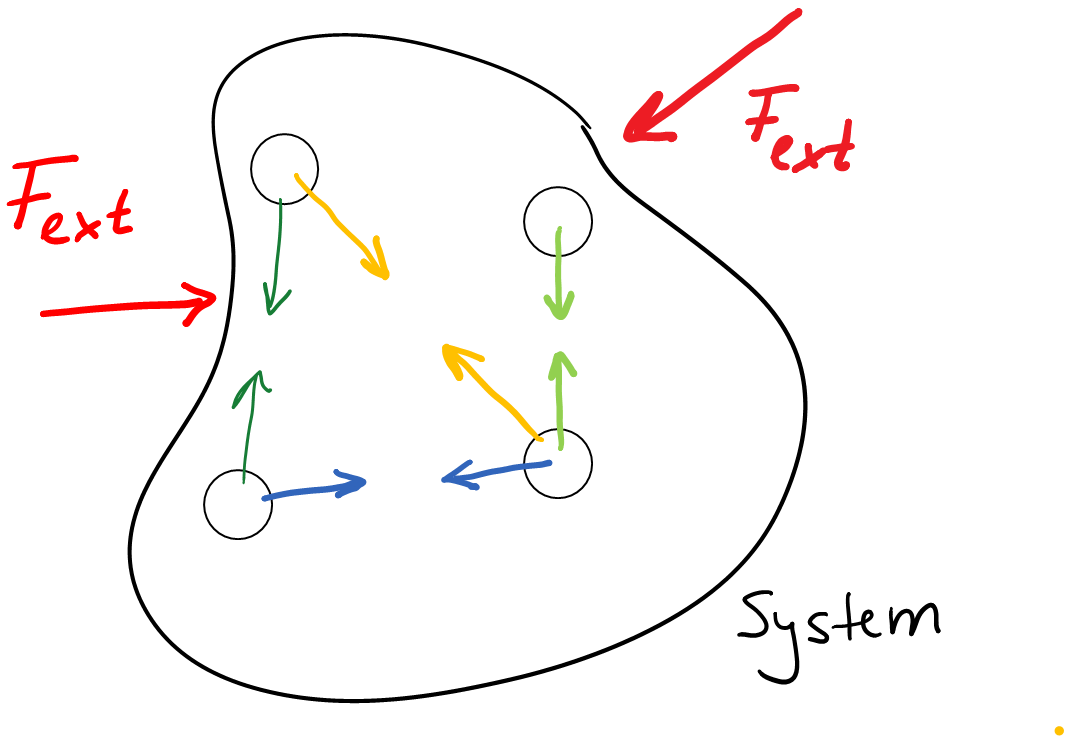 Internal forces occur in 
action-reaction pairs, 
cancel.
Only external forces remain
Conservation of linear momentum
If no external forces act:
Example: explosions
Example: Explosion
A firecracker of mass M is traveling with speed V in the positive x-direction. It explodes into two fragments of equal mass. Fragment A moves away at an angle θ above the positive x-axis, as shown in the figure. Fragment B moves along the negative y-axis
 
Find the speeds
of the fragments.
Summary of Litany for Momentum Problems
Draw before and after sketch
Label masses and draw momentum/velocity vectors
Draw vector components
Starting equation.
Conservation of momentum if appropriate
Sum initial and final momenta
Express components
Solve symbolically
Short collisions
Example: Collision
Energy in collisions
Demo: Elastic and inelastic 1-D collisions on air track
Fractional change of kinetic energy